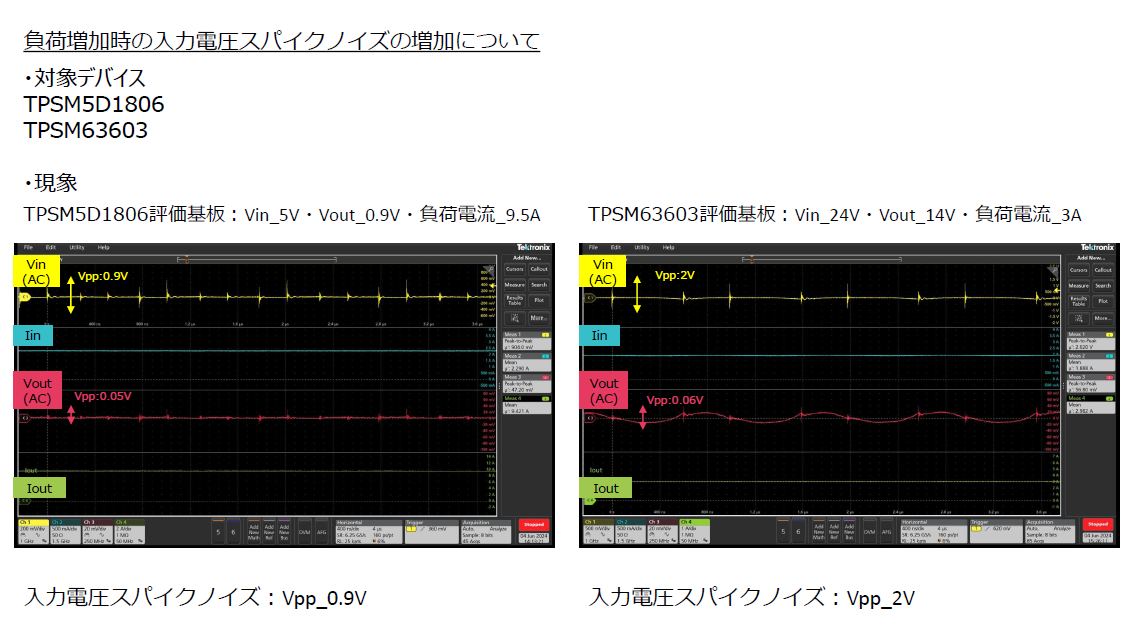 The input voltage spike noise increases as the load increases
Device
Phenomenon
TPSM5D1806EVM : Vin_5V,  Vout_0.95V, load current_9.5A
TPSM63603EVM : Vin_24V,  Vout_14V, load current_3A
Input Voltage spike noise  : Vpp_0.9V
Input Voltage spike noise  : Vpp_2V
Input Voltage
Input Voltage spike noise
Load current(A)
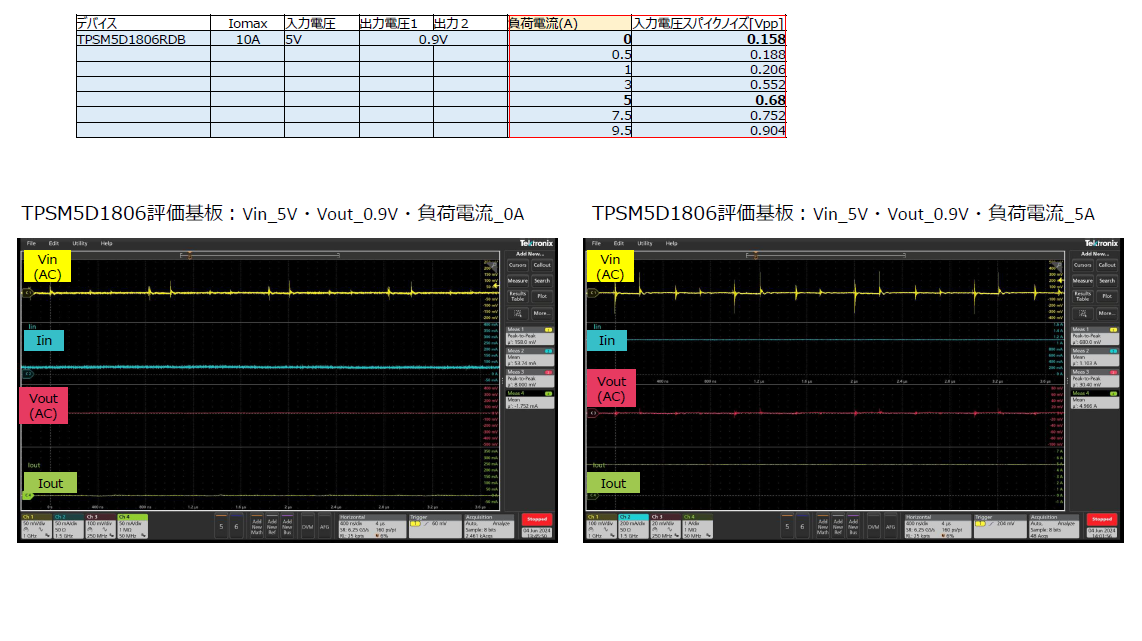 Output Voltage
TPSM5D1806EVM : Vin_5V,  Vout_0.95V, load current_0A
TPSM5D1806EVM : Vin_5V,  Vout_0.95V, load current_5A
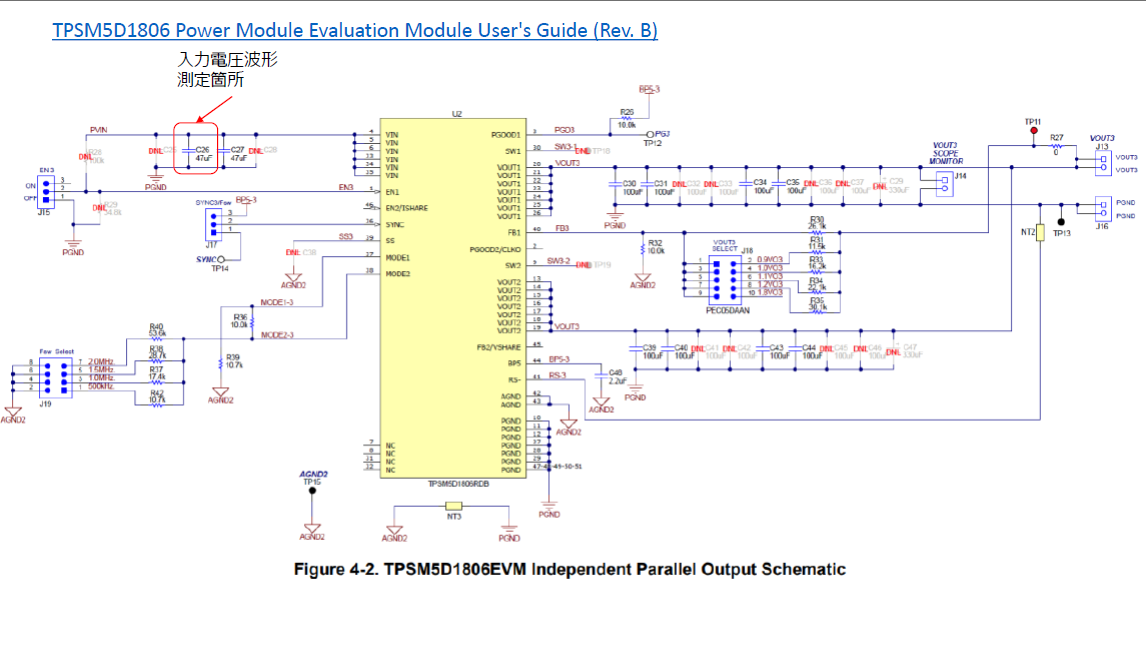 Input voltage waveform
Measurement point
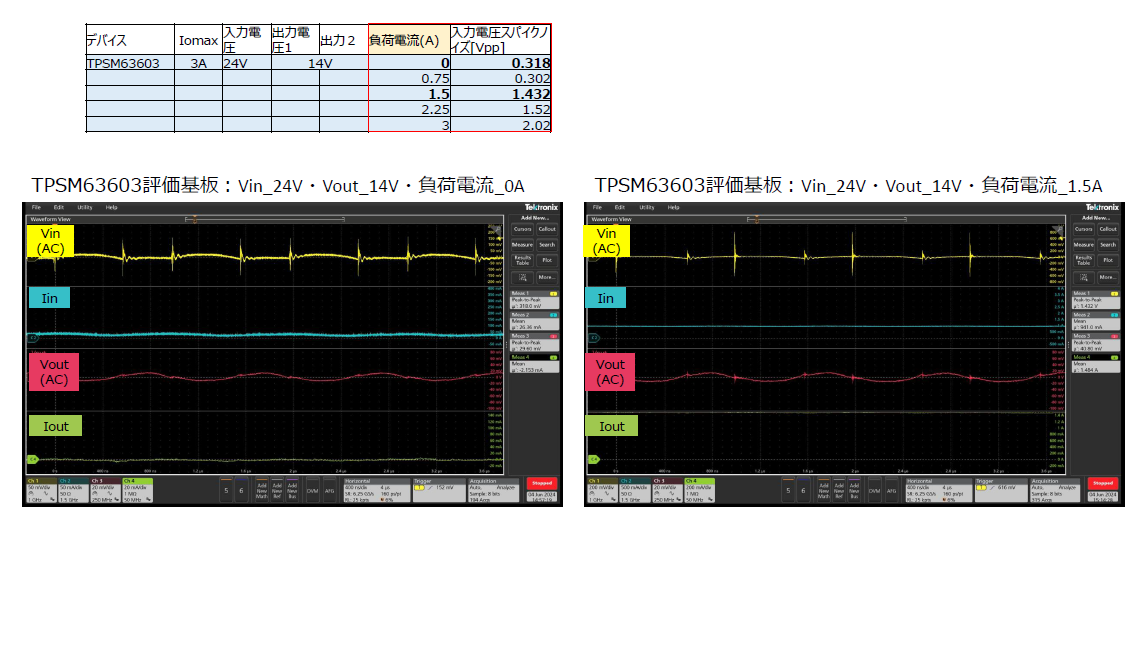 Input Voltage
Load current(A)
Input Voltage spike noise
Output Voltage
TPSM63603EVM : Vin_24V,  Vout_14V, load current_1.5A
TPSM63603EVM : Vin_24V,  Vout_14V, load current_0A
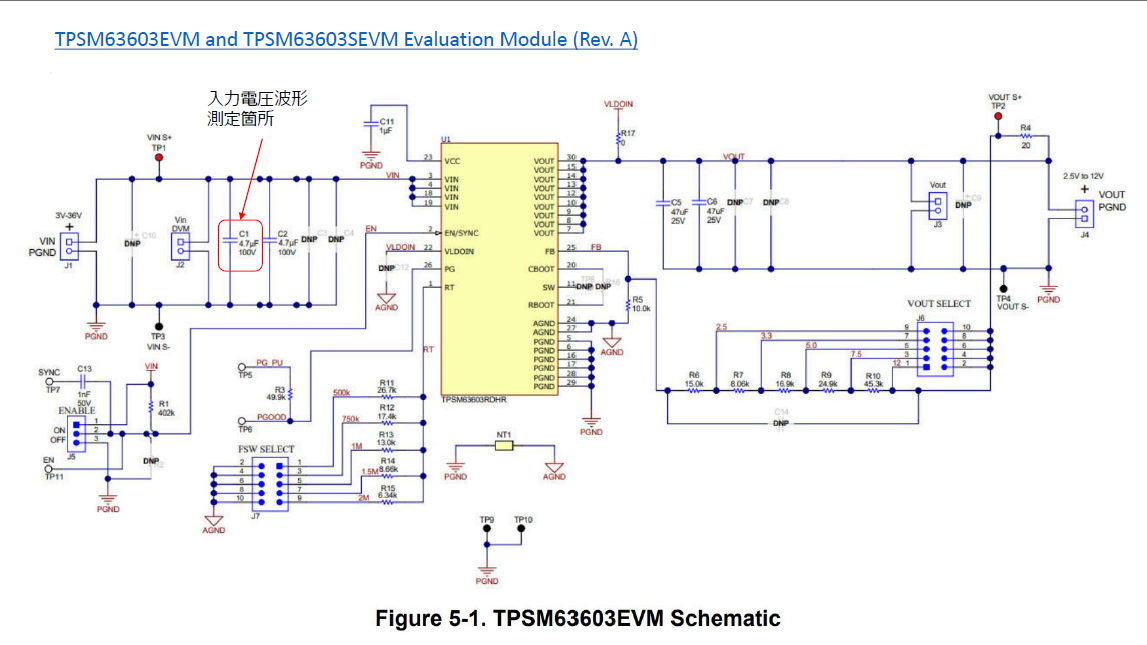 Input voltage waveform
Measurement point
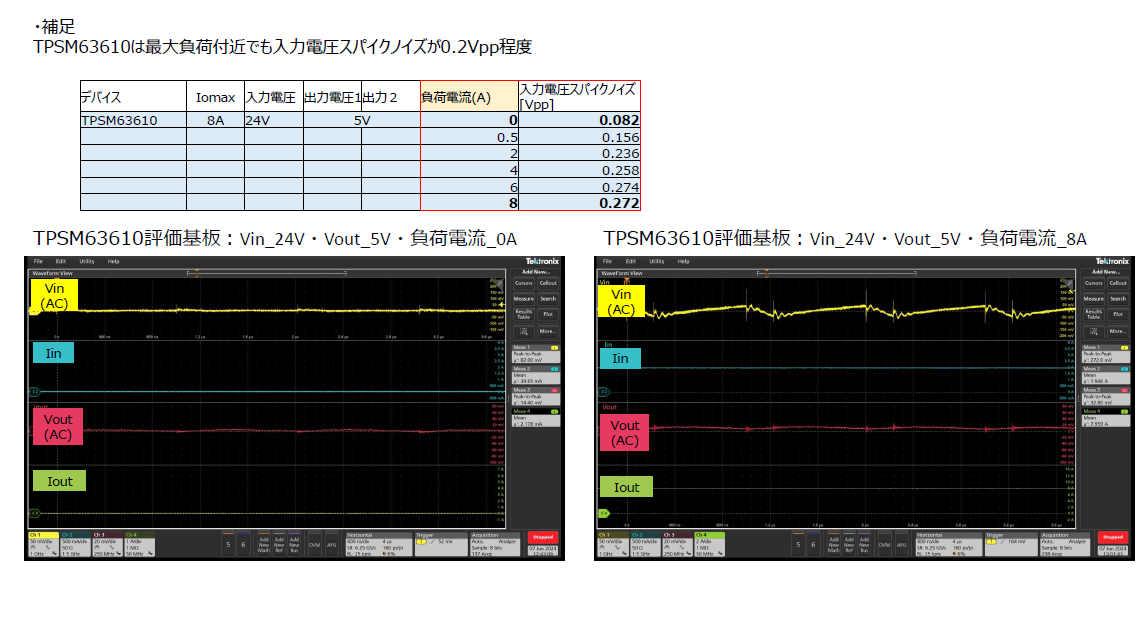 The reference
TPSM63610EVM has approximately 0.2 Vpp input voltage spike noise even maximum load
Input Voltage spike noise
Input Voltage
Load current(A)
Output Voltage
TPSM63610EVM : Vin_24V,  Vout_5V, load current_0A
TPSM63610EVM : Vin_24V,  Vout_5V, load current_8A
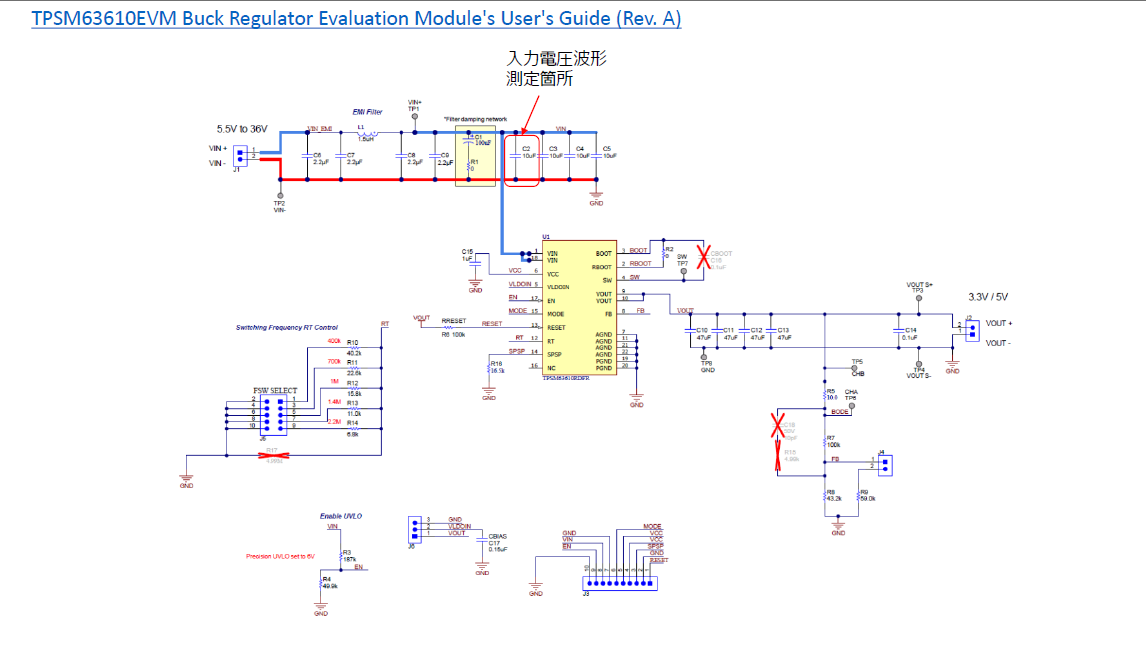 Input voltage waveform
Measurement point
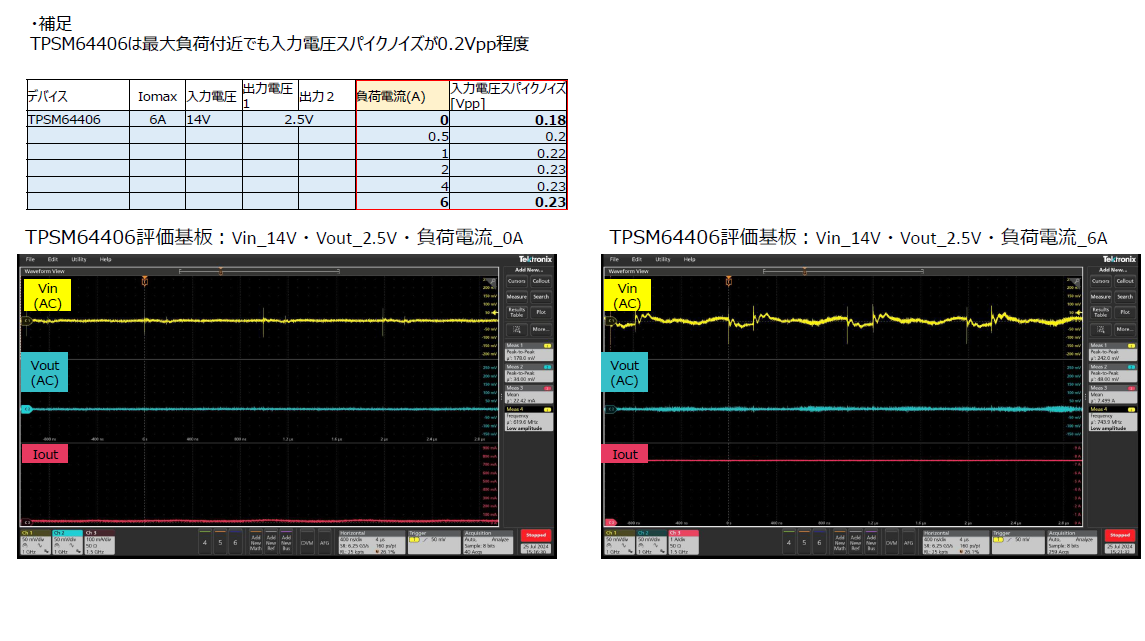 The reference
TPSM4406EVM has approximately 0.2 Vpp input voltage spike noise even maximum load
TPSM64406EVM : Vin_14V,  Vout_2.5V, load current_0A
TPSM64406EVM : Vin_14V,  Vout_2.5V, load current_6A
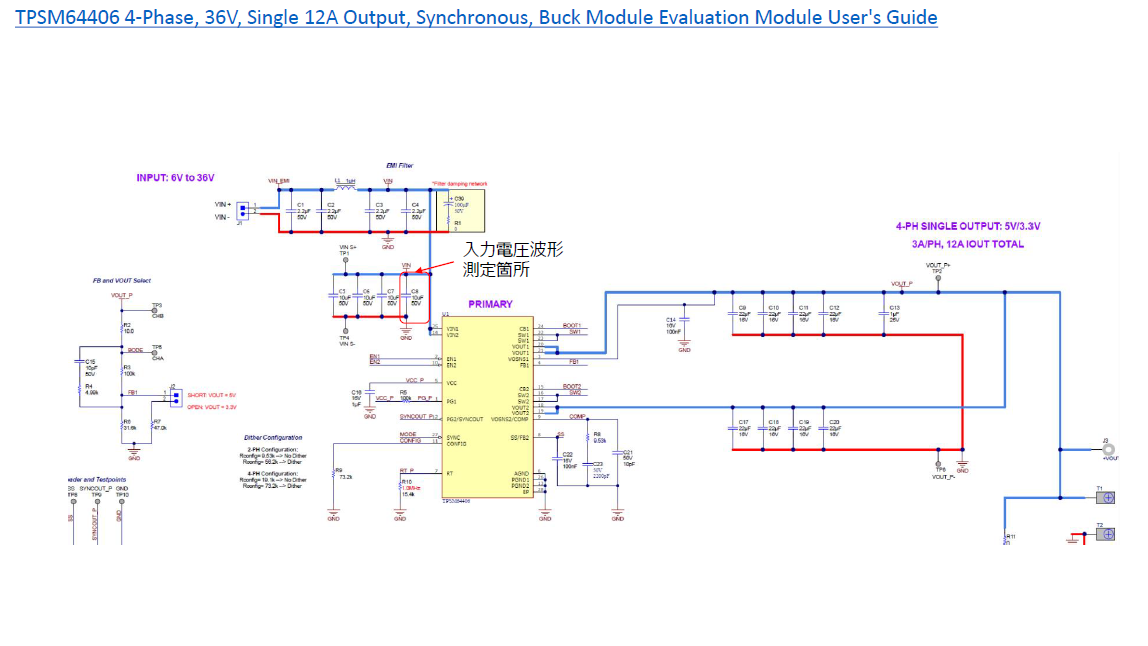 Input voltage waveform
Measurement point